PCPM Work Group
Primary Care Payment Model (PCPM)
18 Members
Chairs
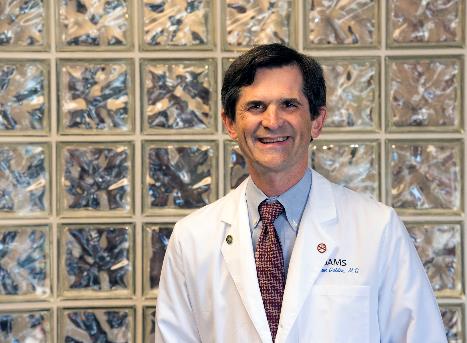 William E. Golden, MD, MACP
Professor of Medicine and Public Health, University of Arkansas for Medical Sciences; Medical Director, Arkansas DHS/Medicaid
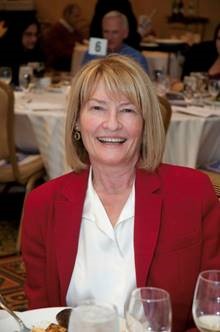 Susan Edgman-Levitan, PA
Executive Director, John D. Stoeckle Center for Primary Care Innovation at Massachusetts General Hospital
Key Activities
Align components of payment models
Moving beyond payment change to co-facilitate organizational and culture change 
Drive care delivery and improvement with use of clinical and claims data
This group of experts will collaboratively develop recommendations on the critical components for primary care payment in category 3 or 4 alternative payment models (APMs) and make practical recommendations for accelerating adoption of these models, including steps to support implementation.
[Speaker Notes: The Primary Care Work Group is collaboratively developing actionable recommendations on the critical components for primary care payment in Category 3 or 4 APMs.  The Work Group will also make practical suggestions for accelerating adoption of these models, including steps to support implementation.]
Pcpm wG Members
Member Roster
Ingrid Gerbino, MD
Chief, Department of Primary Care, Virginia Mason Medical Center and Senior Physician Faculty, Virginia Mason Institute

Kevin Grumbach, MD
Hellman Endowed Professor of Family and Community Medicine Chair, UCSF Department of Family and Community Medicine
Vice President for Population Health, UCSF Health

Rodney Hood, MD
CEO and Managing Partner, Careview Medical Group and President, Multicultural Medical Group and Multicultural Health Foundation

Chip Howard
Market Vice President and Payment Innovations Leader, Humana

Rishi Manchanda, MD
CMO, The Wonderful Company
President, Health Begins

Terry (Lee) Mills, MD
Medical Director, St. John Clinic

Claire Neely, MD
CMO, Institute for Clinical Systems Improvement (ICSI) 

Steven Phillips, MD
Medical Director, Sanford Center for Aging
Professor, Clinical Internal Medicine
University of Nevada School of Medicine
William E. Golden, MD, MACP
Professor of Medicine and Public Health, University of Arkansas for Medical Sciences; Medical Director, Arkansas DHS/Medicaid
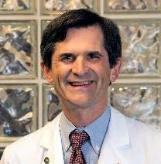 Harold Pincus, MD
Professor and Vice Chair of Department of Psychiatry and Co-Director of Irving Institute for Clinical and Translational Research, Columbia University

Karen Remley, MD, MBA, MPH
Executive Director and CEO, American Academy of Pediatrics

Stacy Sanders, MSW
Federal Policy Director, Medicare Rights Center
	
Julie Schilz, MBA
Staff Vice President, Enhanced Personal Health Care, Anthem
	
Martin Serota, MD
Senior Vice President and CMO, AltaMed IPA

Laura Sessums, JD, MD
Director of the Division of Advanced Primary Care, CMMI

Bruce Williams, DO
Family Care of Eastern Jackson County
HCA Midwest Physicians 

Judy Zerzan, MD, MPH
CMO, Colorado Department of Health Care Policy & Financing
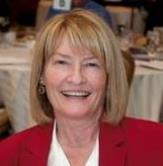 Susan Edgman-Levitan, PA
Executive Director, John D. Stoeckle Center for Primary Care Innovation at Massachusetts General Hospital
Deborah Boccuzzi
Senior Manager, Integrated Health Management, Pacific Gas and Electric Company 

Aaron Carroll, MD
Associate Director for Research and Associate Professor of Pediatrics, Indiana University School of Medicine

Paul Casale, MD, MPH
Executive Director of New York Quality Care
	
Toni DiChiacchio, DNP, APRN, CEN
Assistant Dean, Faculty Practice & Community Engagement, School of Nursing, West Virginia University
[Speaker Notes: PCPM WG members represent diverse areas of expertise. Co-chairs are Bill Golden and Susan Edgman-Levitan.]